5-min Intra-hour Wind Forecast Performance - July 2018


Operations Analysis Staff
ERCOT


Aug. 13, 2018
QMWG
5-min-ahead Wind Forecast Error (July 2018)
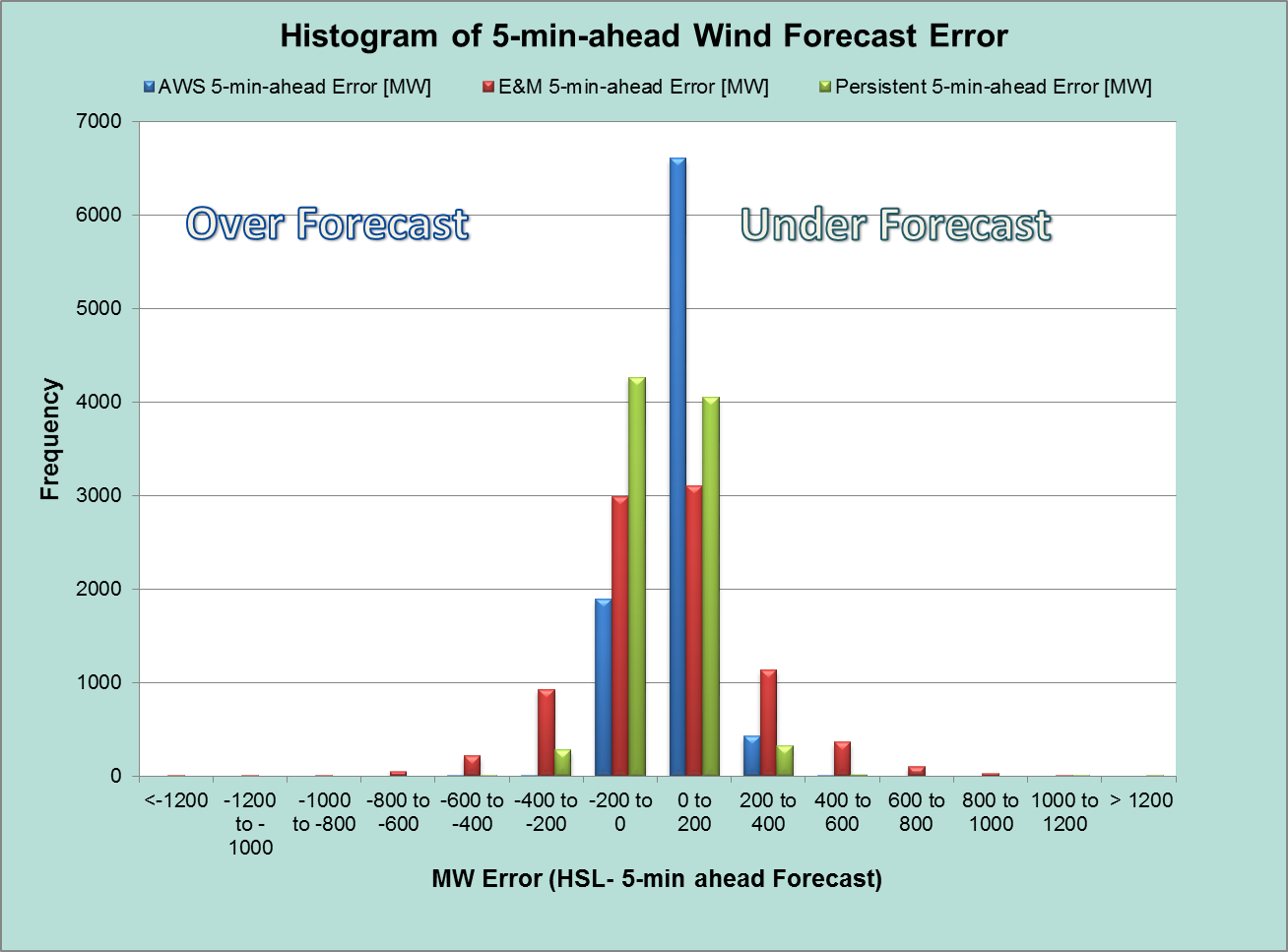 Large Wind Ramp Events: > 100 MW/5 min or < -100 MW/5-min
2
Questions?